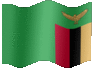 THE ROLE OF NETWORKS IN FACILITATING INTERNATIONAL COOPERATION IN CRIMINAL MATTERS: MUTUAL LEGAL ASSISTANCE

By
Sambwa Simbyakula-Chilembo
Acting Assistant Director, International Law and Agreements Department
Ministry of Justice

Kenneth Kaunda Conference Centre
16th September, 2024
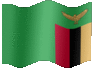 Introduction: Mutual Legal Assistance in Criminal Matters
Mutual legal assistance is any assistance given by the Requested State in respect of investigations, prosecutions or proceedings in the Requesting State in a criminal matter, irrespective of whether the assistance is sought or is to be provided by a court or some other competent authority.

The principle of mutual legal assistance in criminal matters, also referred to as judicial assistance and cooperation, centers around two obligations accepted by States: the obligation either to prosecute presumed criminals themselves or to extradite the accused to the State concerned by the crime committed or to the State that has an interest in pursuing the accused.
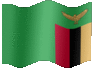 National legal framework relating to mutual legal assistance in Zambia
The Mutual Legal Assistance in Criminal Matters Act Chapter 98 of the Laws of Zambia provides for the implementation of treaties for mutual legal assistance in criminal matters. 
Zambia has a dualist system and the status of international treaties in the national legislative framework is that international treaties are only enforceable if they are ratified and domesticated so that they become part of the domestic or municipal law.
Section 7 of the Act states that where there is no treaty between Zambia and another state, the Minister responsible for home affairs may, with the agreement of the Minister, enter into an administrative arrangement with that other state providing for legal assistance with respect to an investigation specified therein relating to an act that, if committed in Zambia, would be an indictable offence.
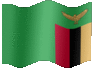 National laws on the basis of which regional or international cooperation can be sought?
Cooperation is on the basis of national laws. Zambia follows a dualist legal tradition. Most national laws are based on international treaties or conventions.
The national laws on the basis of which cooperation can be sought in Zambia are: - 
	1. The Constitution of Zambia;
	2. The Mutual Legal Assistance in Criminal Matters Act Chapter 98;
	3. The Extradition Act Chapter 94;
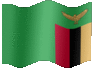 National laws on the basis of which regional or international cooperation can be sought? Cont’d…
4. The Transfer of Convicted Persons No. 26 of 1998;
	5. The Forfeiture of Proceeds of Crimes Act No. 19 of 2010;
	6. The Anti-Human Trafficking Act No. 11 of 2008;
	7. The Penal Code Act Chapter 87; and the
	8.	The Criminal Procedure Code Act Chapter 88.
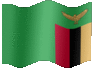 Judicial cooperation requests with respect to Mutual Legal Assistance
Which entity should submit the request? The Attorney-General. The Mutual Legal Assistance in Criminal Matters Act (MLA Act) designates the Attorney-General as the competent Authority or central authority. Section 9 of the MLA Act.

Entities responsible are the Ministry of Home Affairs and Internal Security and the Ministry of Justice.

Which entity should the requesting State address the request to? The Attorney-General. Section 10 of the MLA Act.
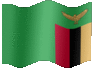 Procedures applicable to Mutual Legal Assistance in criminal matters requests
The magistrate may issue a search warrant for the search and seizure of any item or property which is considered necessary to help with the investigation and prosecution of the case.

The Criminal Procedure Code Act (CPC) shall apply, with the necessary modifications, in respect of a search or a seizure under the MLA Act, except where the CPC is inconsistent with the MLA Act.
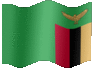 Mutual Legal Assistance: Production of documents
Once documents have been obtained, they are submitted to the Attorney-General for authentication before they are sent to the Requesting State for production in evidence.

Where Zambia is requesting documents, only properly authenticated documents by the competent authority may be admitted in evidence.
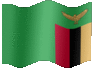 Procedures
Section 10(2) states that a request under subsection (1) shall be accompanied by-
		 (a) the name of the authority concerned with the criminal matter to 				      which the request relates;
              (b) a description of the nature of the criminal matter and a statement setting out a summary of the relevant facts and laws;
		 (c) a description of the purpose of the request and the nature of the 				     assistance being sought;
		 (d) details of the procedure that the foreign state wishes to be followed 		     by Zambia in giving effect to the request, including details of the 			           manner and form in which any information, document or thing is to be 		    supplied to the foreign state pursuant to the request;
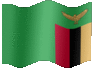 Procedures Cont’d…
Failure to comply with this subsection shall not be a ground for refusing the request.
Section 11(1) of the MLA Act makes provision for the circumstances under which a request for MLA may be refused. 
	A request by a foreign state for assistance under this Act shall be refused if, 	in the opinion of the Attorney-General-
	(a) the request relates to the prosecution or punishment of a 	person 	for an offence that is, or is by reason of the circumstances in 	which 	it is alleged to have been committed 	or was committed, an 	offence of a political character;
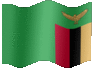 Procedures Cont’d…
What happens once a request for MLA has been successfully received?
	12. (1) Where the Attorney-General approves a request of a foreign state to 	enforce the payment of a fine imposed by a court of criminal jurisdiction of 	the foreign state, the High Court shall have jurisdiction to enforce the 	payment of the fine.
	      (2) The fine shall be recoverable in civil proceedings instituted by the 	foreign state as if the fine had been imposed by the High Court.
	(3) No proceedings under subsection (2) shall be more than five years after 	the fine was imposed.
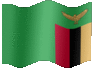 Procedures Cont’d…
13. (1) The Criminal Procedure Code shall apply, with the necessary 	modifications, in respect of a search or a seizure under this Act, except 	where that Act is inconsistent with this Act.
	       (2) Where the Attorney-General approves a request of a foreign state to 	have a search or a seizure carried out in Zambia regarding an offence with 	respect to which the foreign state has jurisdiction, the Attorney-General 	shall authorise a police officer in writing, to apply ex parte for a search 	warrant to a magistrate.
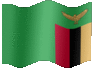 Challenges
Most common (legal and practical) obstacles encountered by national authorities in facilitating MLA requests.
	•	Insufficient information due to failure to submit required 		supporting documents.
	•	Differences in legal regimes, e.g between States in their 	domestic legislation and practice in executing requests.
	•	Bureaucracy in the processes which leads to a very long 	turn around time.
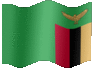 Best Practice recommendations for facilitating international cooperation in mutual legal assistance in criminal matters
Strenthening the effectiveness of central authorities – central authorities should be staffed with practitioners who are legally trained, and who have developed institutional expertise – an administrative arrangement would suffice.
Enhancing the efectiveness of mutual legal assistance treaties and legislation – States should develop broad mutual legal assistance laws and treaties in order to create such a legal basis.
Ensuring awareness of national legal requirements and best practices for domestic and foreign officials involved in the mutual legal assistance process - know the procedures to follow to obtain that assistance in relation to an investigation or prosecution.
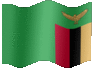 Best Practice recommendations for facilitating international cooperation in mutual legal assistance in criminal matters Cont’d…
Expediting cooperation through the use of alternatives to formal mutual legal assistance requests – information or intelligence to be sent through police to police, which is faster than the more formal route of mutual legal assistance.
Maximising effectiveness through direct personal contact with authorities in other States – contact between members of the central authorities, prosecutors and investigators from the requesting and requested States is critically important at every stage in the mutual legal assistance process.
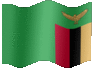 Importance of networking in facilitating international cooperation in criminal matters
1.	Networks play a crucial role in facilitating international 	cooperation in criminal matters, particularly in the context of 	mutual legal assistance. 

2.	The networks provide a platform for law enforcement agencies, 	judicial authorities, and other relevant stakeholders to 	communicate and collaborate on cross-border criminal 	investigations and prosecutions.
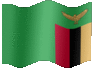 Importance of networking in facilitating international cooperation Cont’d…
3.	One of the key functions of these networks is to streamline the 	process of requesting and providing mutual legal assistance 	between States which involves facilitating the exchange of 	information, evidence, and other forms of support necessary for 	investigating and prosecuting transnational crimes. 
4.	Networks also help to ensure that requests for assistance are 	properly formatted and submitted to the appropriate authorities in a 	timely manner, thereby enhancing the efficiency and effectiveness of 	international cooperation in criminal matters.
Importance of networking in facilitating international cooperation Cont’d…
5.	Networks play a critical role in promoting capacity-building and 	knowledge sharing among States – fostering greater understanding 	and cooperation between States.
6.	Networks contribute to the development of a well coordinated and 	effective response to international criminal activities.
7.	Networks serve as an essential mechanism for promoting 	international cooperation in criminal matters – by facilitating 	communication, networks play a crucial role in combating 	transnational crime and upholding the rule of law on a global scale.
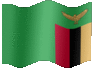 Thank you for your attention!